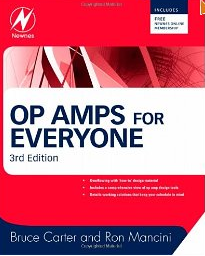 OP AMPs for EveryoneNewnes, 2009
Active Filters
Band Rejection Filters
A band-rejection filter is used to suppress a certain frequency rather than a range of         
    frequencies.
1
The passband characteristic of the low-pass filter is transformed into the lower passband of the band-rejection filter. The lower passband is then mirrored at the mid frequency, fm (Ω=1), into the upper passband half.
2
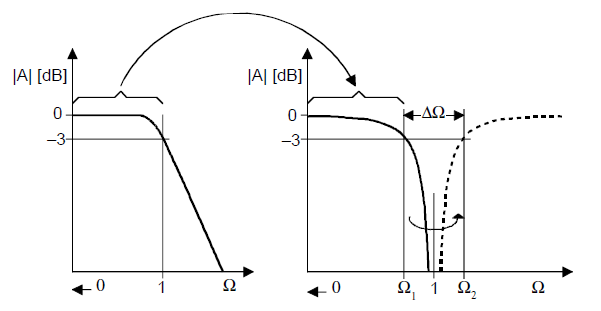 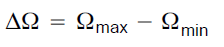 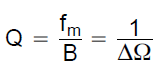 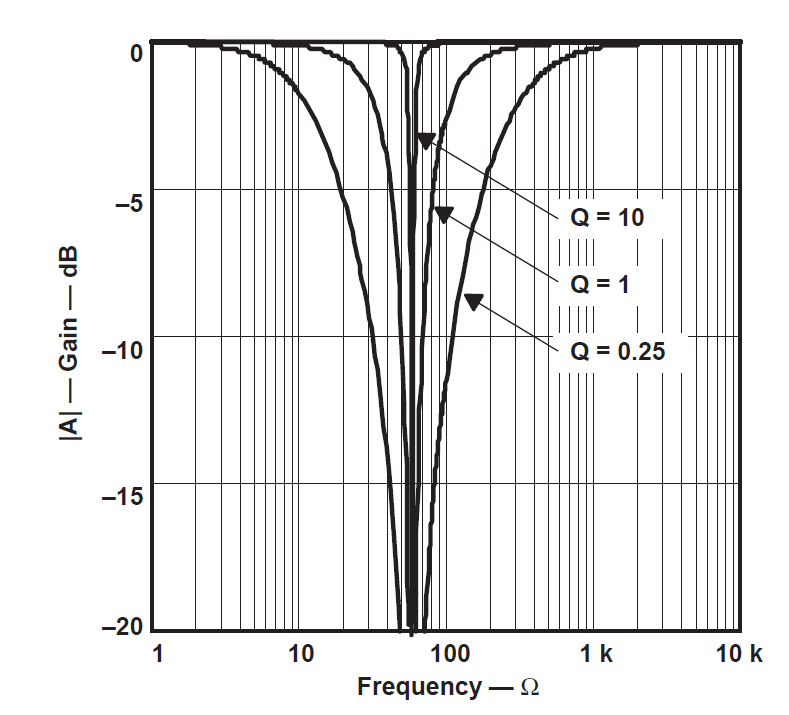 To generate the transfer function of a second-order band-rejection filter, replace the s	
term of a first-order low-pass response with the transformation
3
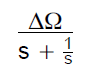 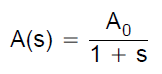 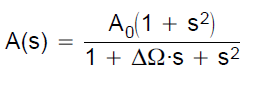 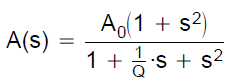 Ao é o ganho na banda de passagem.
Two of the most popular band-rejection filters are the active twin-T and the active Wien-Robinson circuit, both of which are second-order filters.
4
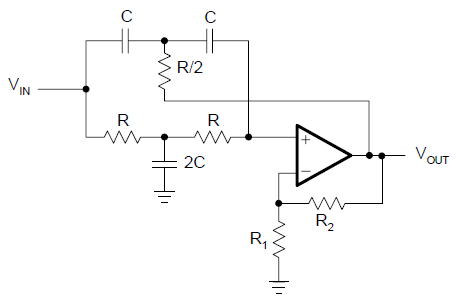 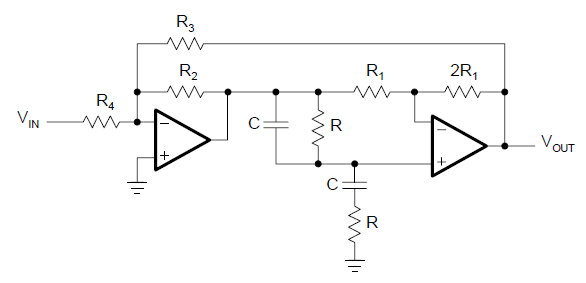 active twin-T
active Wien-Robinson
Band Rejection Filters
Função de Transferência
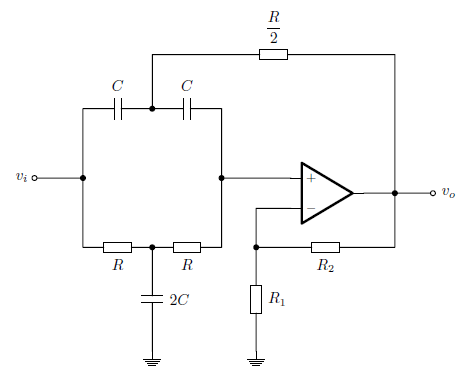 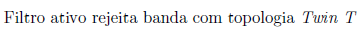 Função de Transferência H(s)
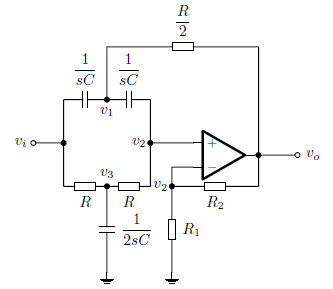 1
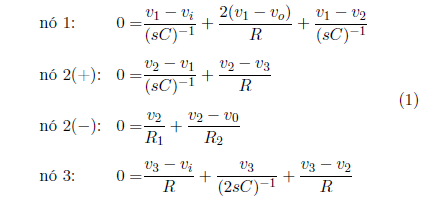 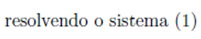 2
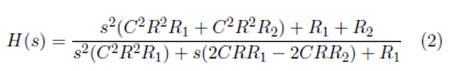 Filtro de ordem 2 com dois zeros e dois pólos
Ganho (Av=Ao)
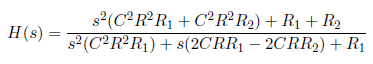 3
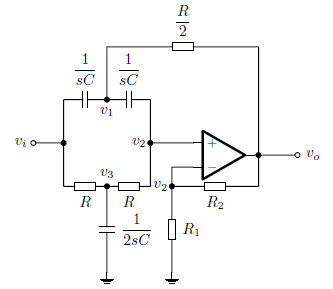 Para obtenção do ganho observa-se que o módulo de H(s) quando w           0 é a igual a quando w            ∞
Nota-se  que quando w         ∞ os capacitores se tornam curto circuitos e nessa situação v1=v2=vi, tornando o circuito um amplificador não inversor, cujo ganho é:
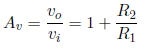 Frequência Central (wc)
4
Como s=jw, então:
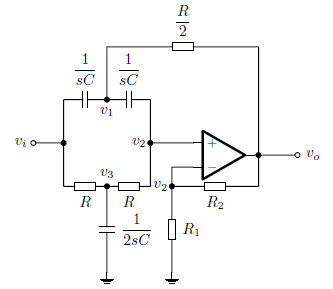 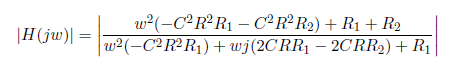 A frequência central é o valor wc que minimiza |H(s)|.  Os valores de C, R, R1 e R2 são constantes positivas e o numerador de |H(s)| é uma parábola com concavidade para baixo que cruza o eixo das ordenadas acima do zero, ou seja, essa parábola passa por zero. Sendo assim, para encontrar a frequência central basta encontrar wc tal que |H(s)| = 0, então:
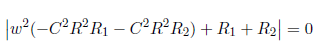 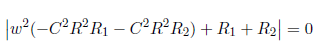 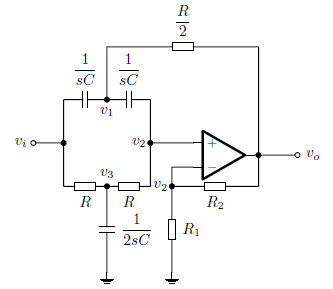 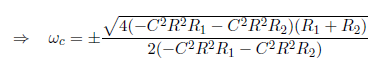 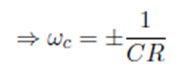 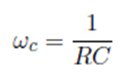 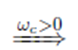 Fator de Qualidade (Q)
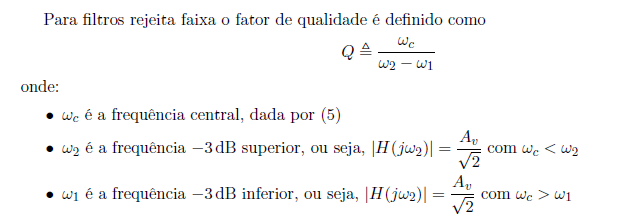 5
Substituindo Av e wc em |H(s)|resulta:
6
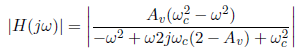 Para obter w2 (frequência superior) sabemos que wc < w2 e, portanto, o numerador será negativo :
7
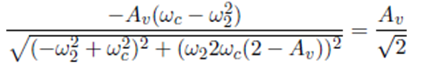 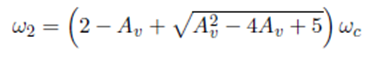 Para obter w1 (frequência inferior) sabemos que wc > w1 e, portanto, o numerador será negativo :
8
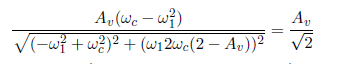 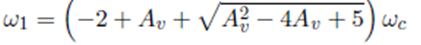 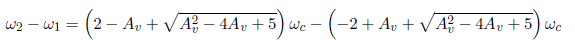 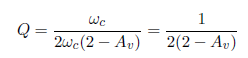 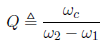 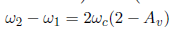 Das equações abaixo obtem-se a equação de H(s):
9
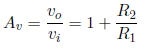 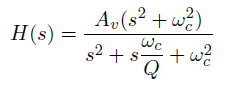 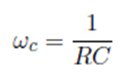 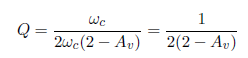 Designing
Band Rejection Filters
Active Twin-T Filter
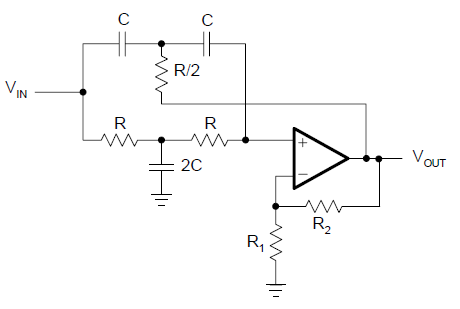 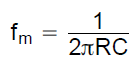 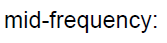 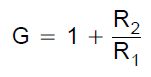 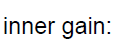 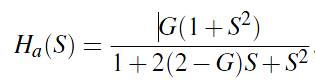 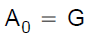 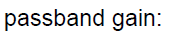 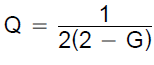 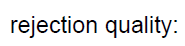 Active Twin-T Filter
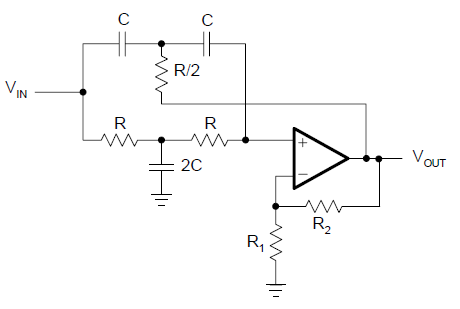 1
Specify fm , Ao=G  and C
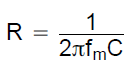 2
Calculate R
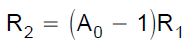 3
Calculate R2 / R1
4
Pick R1 and calculate R2
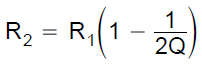 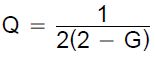 5
Cálculo de Q:
Exemple:
Design a rejection pass filter using the Twin-T topology with fm = 10KHz, Ao = 1,5 . Pick C=10nF.
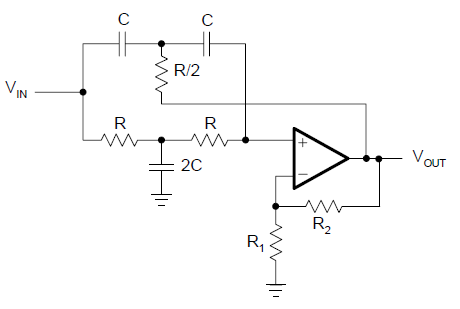 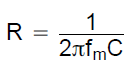 1
Calculate R
= 1,6KΩ
2
Calculate R2 / R1
R2 / R1 = 0,5
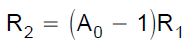 3
R1 = 2,2KΩ and R2 = 1,1KΩ
Pick R1 and calculate R2
Exemple:
Design a rejection pass filter using the Twin-T topology with fm = 10KHz, Ao = 1,5 . Pick C=10nF.
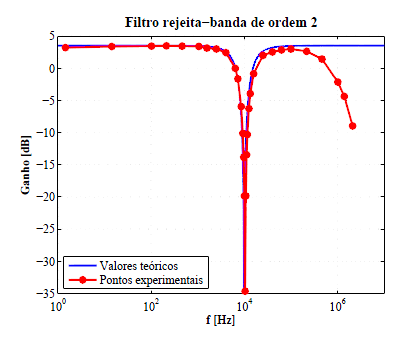 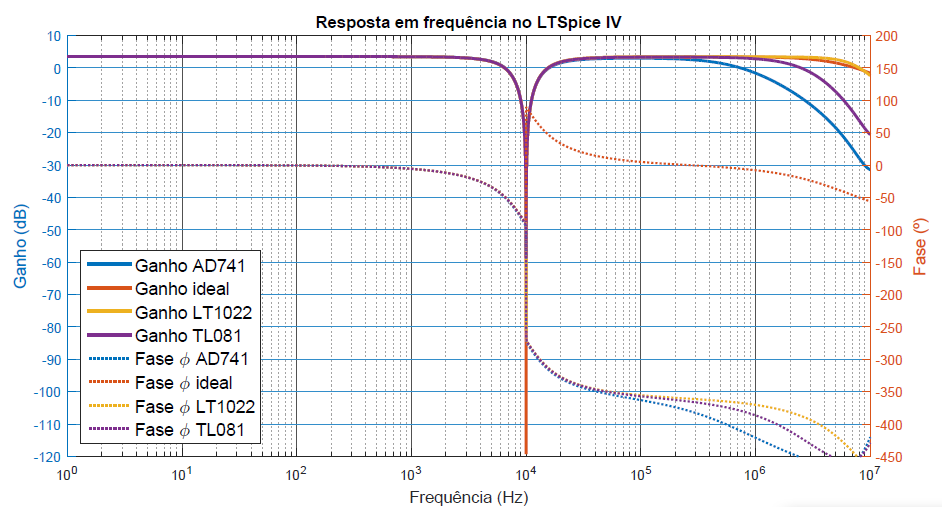 Simulação AC no LTSpice IV para diversos operacionais
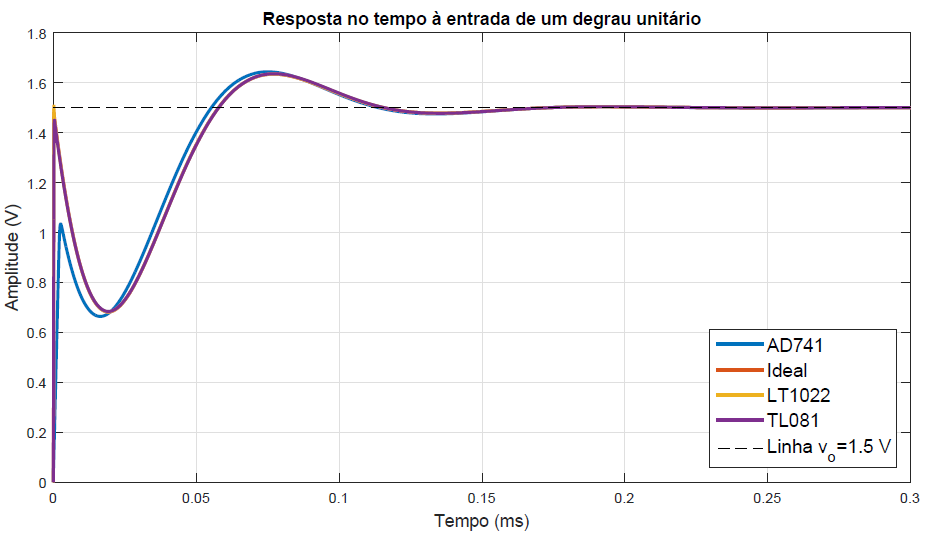 Simulação transiente no LTSpice IV para diversos operacionais
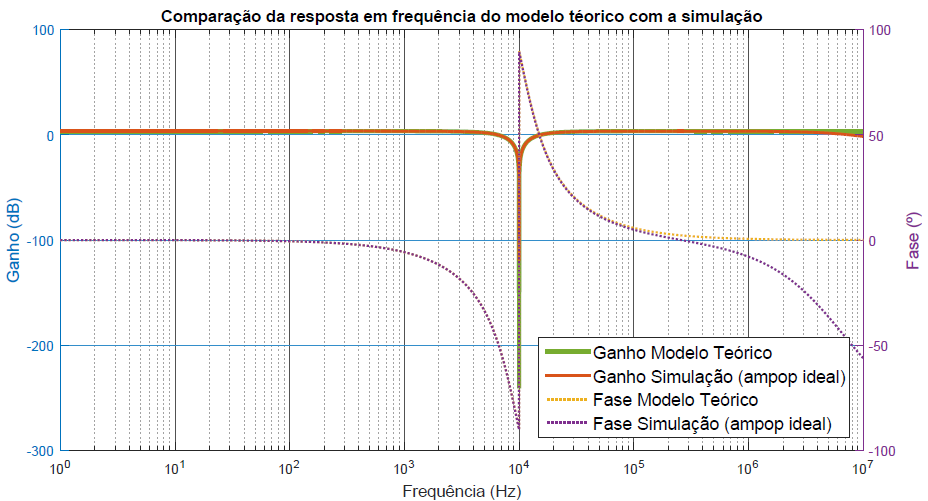 Comparação da resposta em frequência do modelo teórico com a simulação
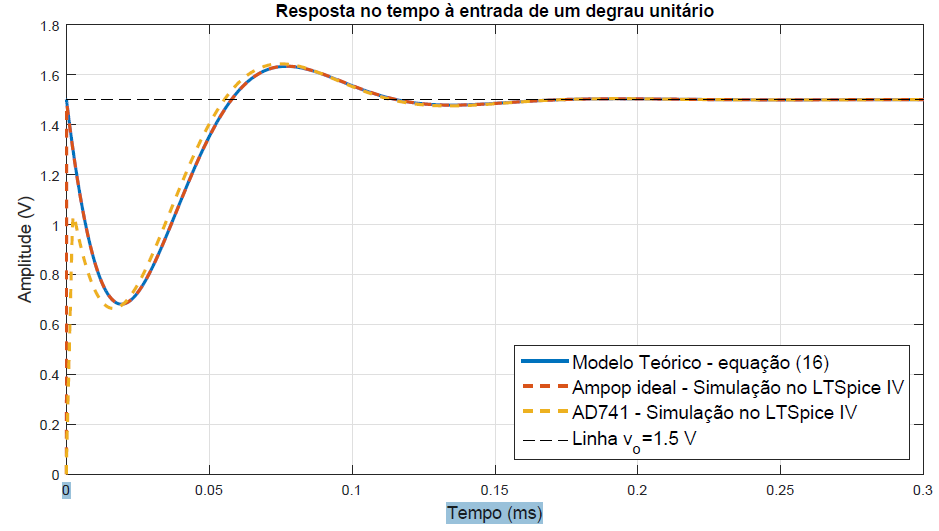 Comparação da resposta no tempo do modelo teórico com a simulação
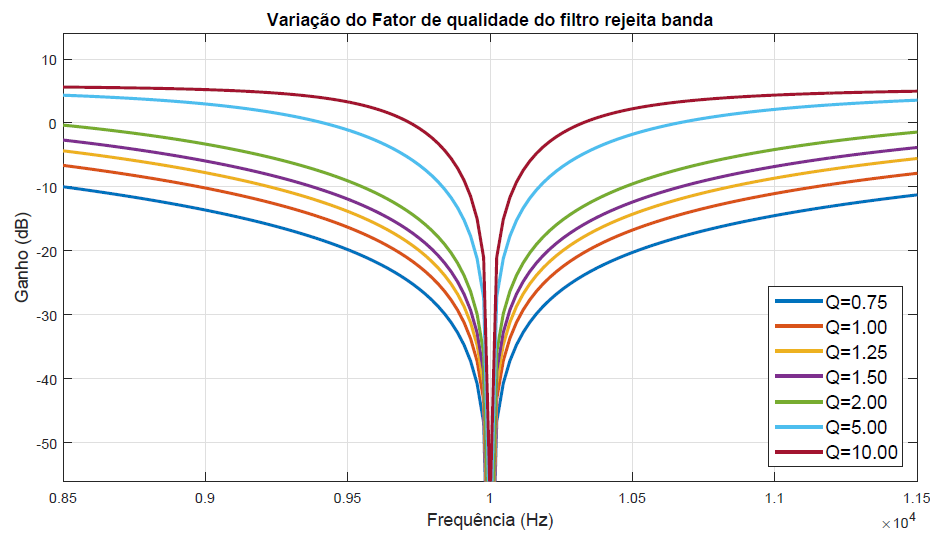 Variação do fator de qualidade Q
Exemple:
Design a rejection pass filter using the Twin-T topology with fm = 10KHz, Ao = 1,5 . Pick C=10nF.
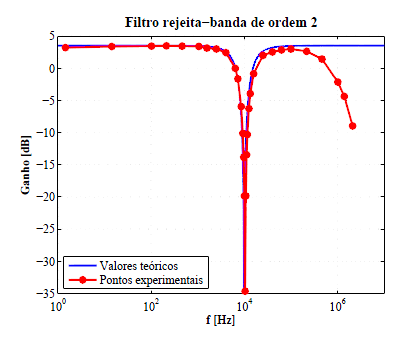 Simulação LTSPice
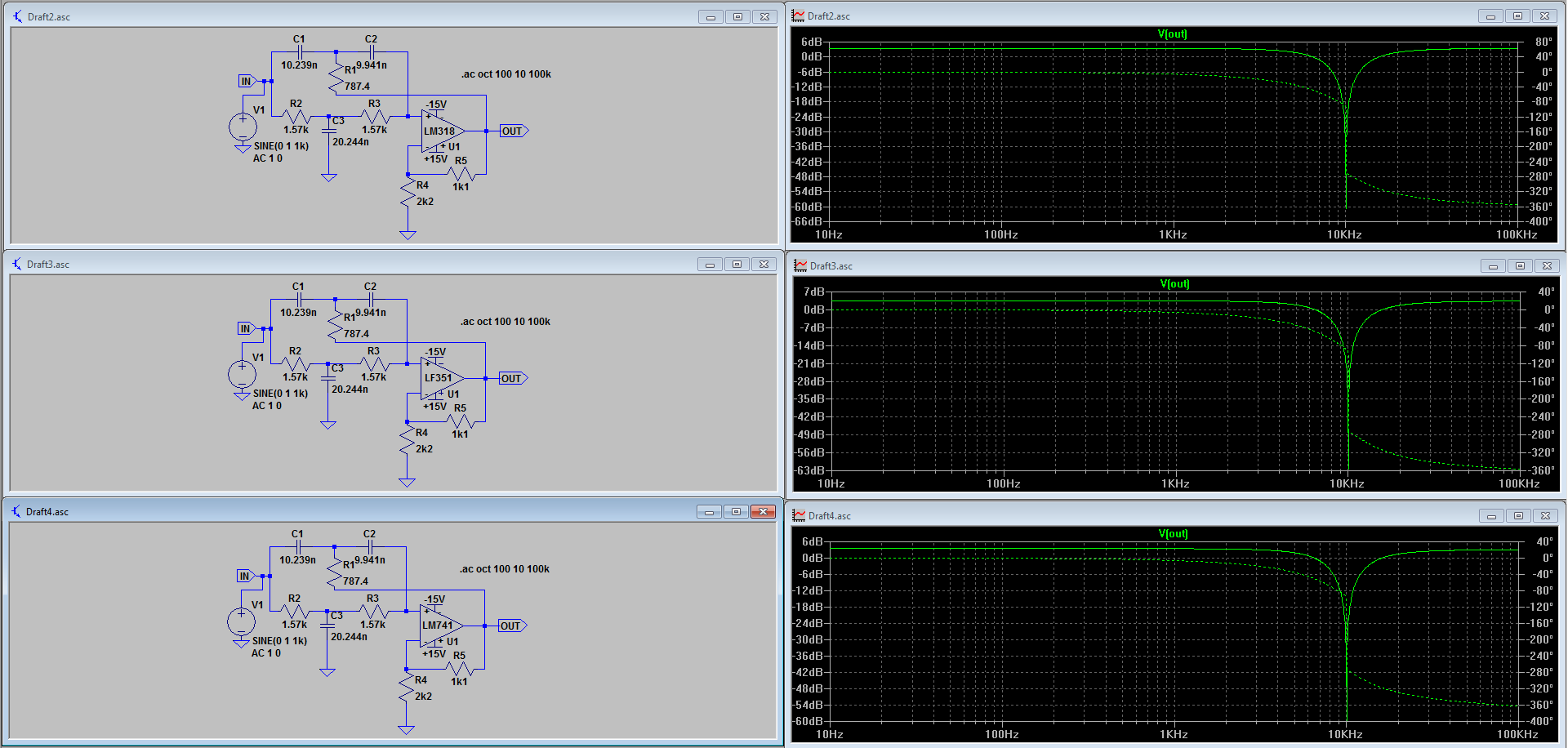 LM318
LM351
LM741
Wien-Robinson Filter
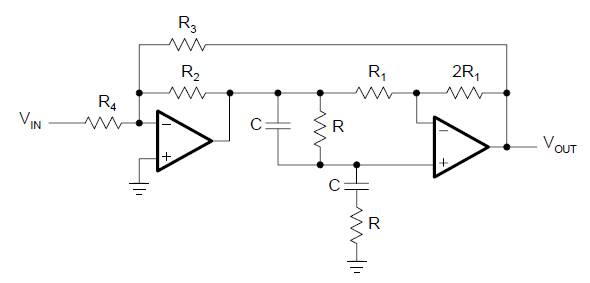 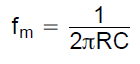 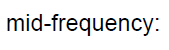 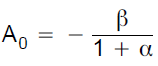 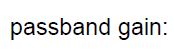 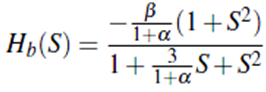 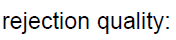 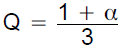 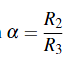 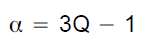 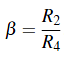 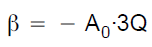 Win-Robinson Filter
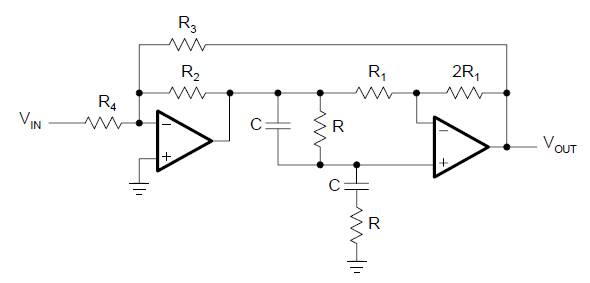 1
Define fm and C, Q and Ao
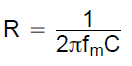 2
Calculate R
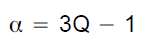 Determine α
3
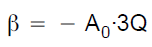 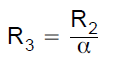 4
Determine β
5
Define R2 and calculate R3 and R4
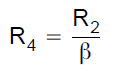